Trust in Purchasing by Advertising Channel
Scan or click to access more media trust insights
Consumers rank TV as one of the top, most trusted, ad formats for making purchase decisions, well above other digital media
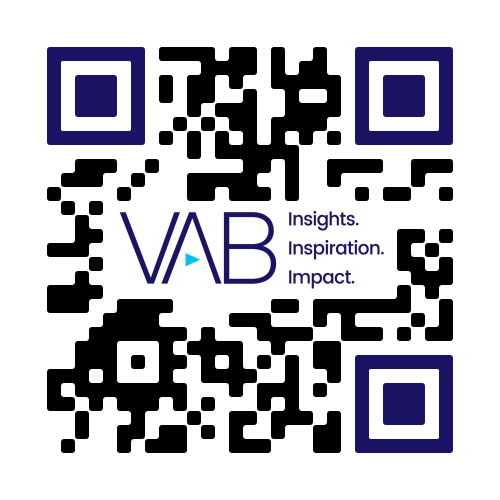 Source: Harvard Business Review, 'Why Marketers Are Returning to Traditional Advertising, April 29, 2022. Survey conducted with 1,200 U.S. consumers by MarketingSherpa in October 2016.
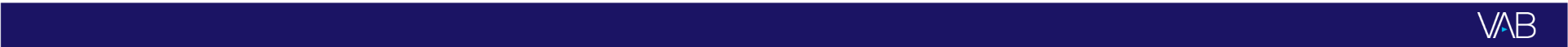 This information is exclusively provided to VAB members and qualified marketers.